CPUC Oversight of Utility Wildfire Spending
March 5, 2025
1
3/5/2025
Utility Operating Costs
Trends in Electric Revenue Requirement ($ millions)
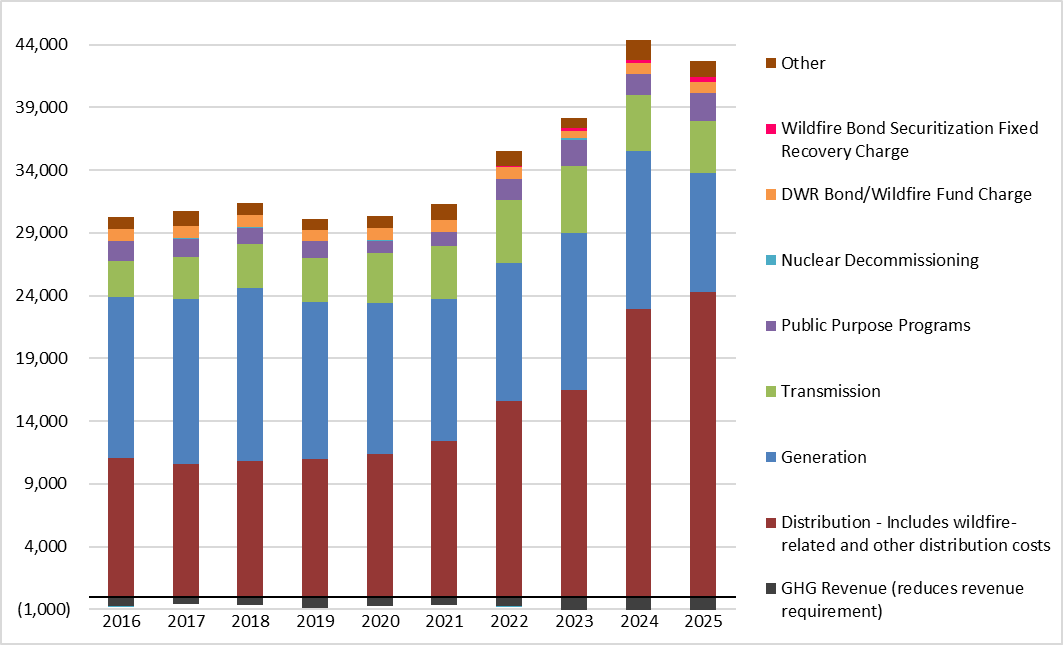 PG&E, SCE, and SDG&E
January 1, 2016 – January 1, 2025
 Revenue Requirements
2
Recent Milestones in Utility Wildfire Oversight
CPUC starts requiring utilities to incorporate risk analysis in their proposed spending plans
Legislature enacts new utility wildfire framework (SB 901, AB 1054, AB 111)
SB 884 adds expedited pathway for powerline undergrounding
Numerous catastrophic wildfires in Southern California
Accelerated utility spending on wildfire mitigation
3
3/5/2025
Current Utility Wildfire Oversight Framework
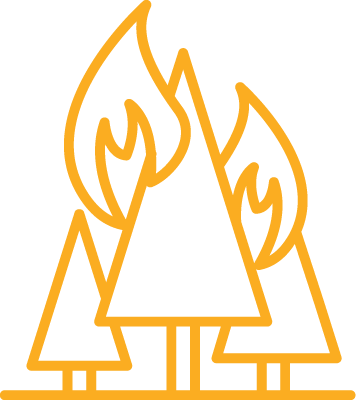 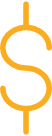 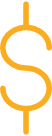 Wildfire Fund



Administered by California Earthquake Authority
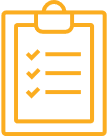 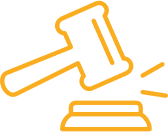 Cost Approval and Enforcement 

CPUC oversees costs and enforcement activities
Wildfire Mitigation Plans (WMPs)


Development and implementation overseen by new Office of Energy Infrastructure Safety (independent of CPUC since 2021)
4
3/5/2025
* 2024 wildfire-related revenue requirements are still being finalized
5
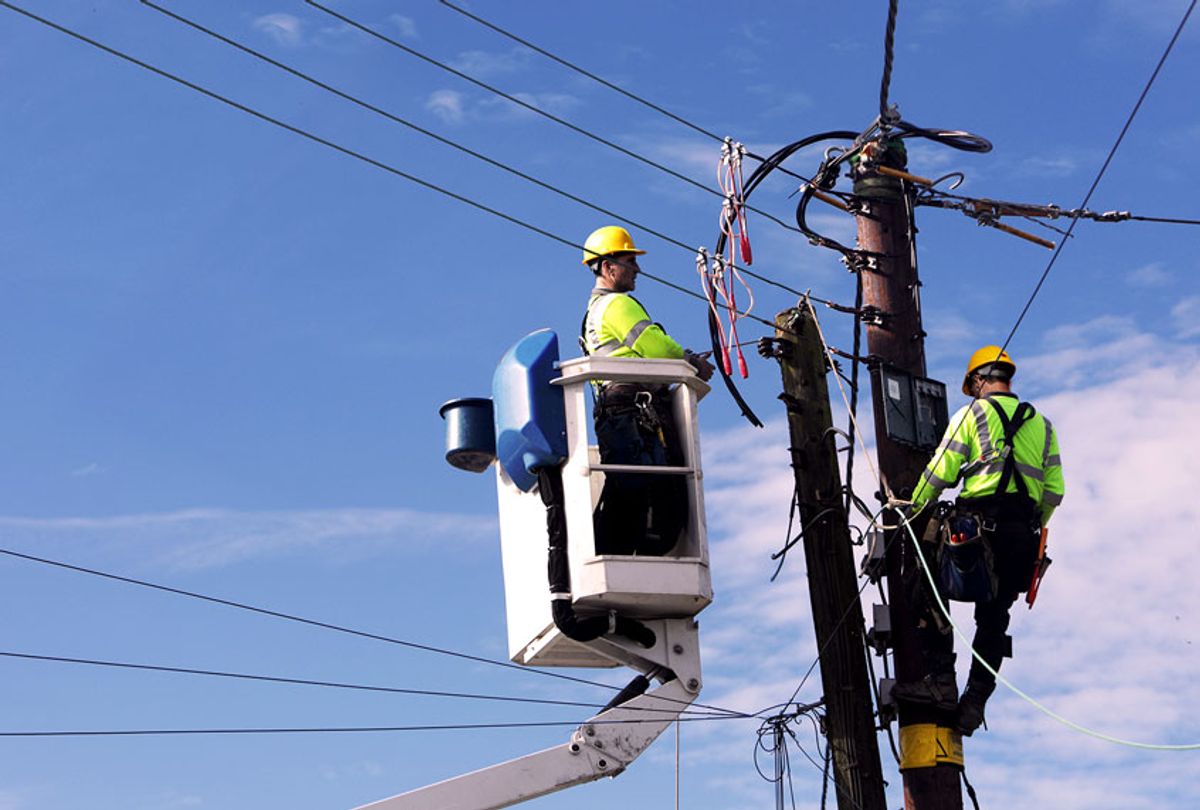 Major Categories of Wildfire Mitigation Work
Situational Awareness: 
Cameras, sensors, meteorologists
Grid Design and Hardening: 
Powerline undergrounding, covered conductor
Operational Mitigations: 
Public Safety Power Shutoffs, “fast trip” settings
Vegetation Management: 
Trimming, removal
Asset Management: 
Databases, maintenance work
Community outreach: 
Working groups, resources
6
3/5/2025
Wildfire Cost Reduction Strategies
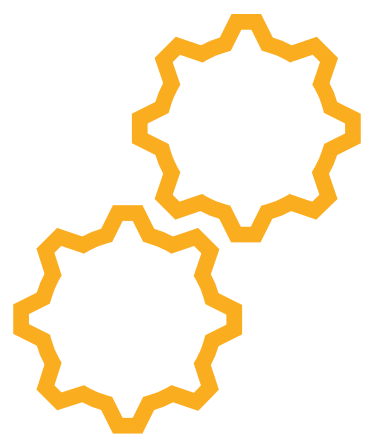 POTENTIAL NEW STRATEGIES
IMPLEMENTED SUCCESSFULLY
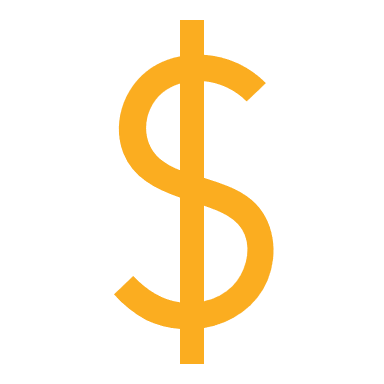 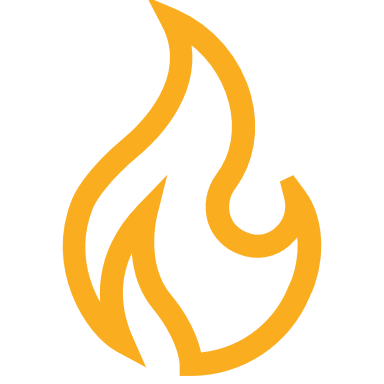 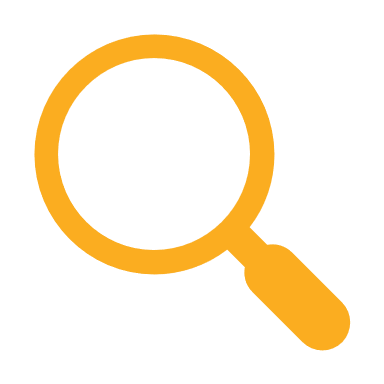 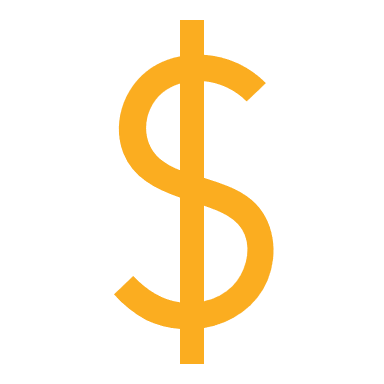 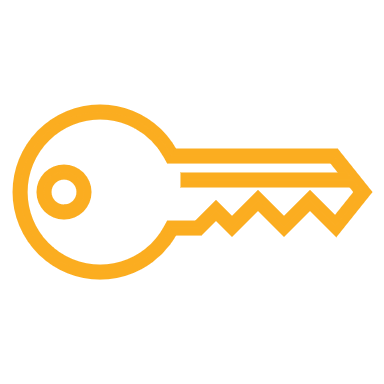 Align wildfire spending with CPUC review of general rate cases
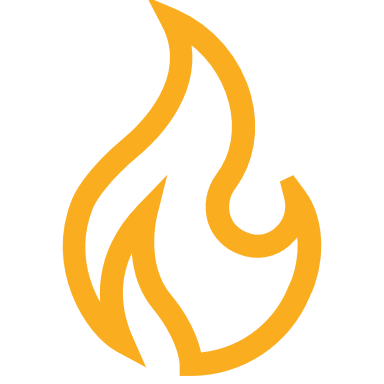 Securitization of Wildfire Costs
Identify and secure external funding sources
Wildfire Self Insurance
7
3/5/2025